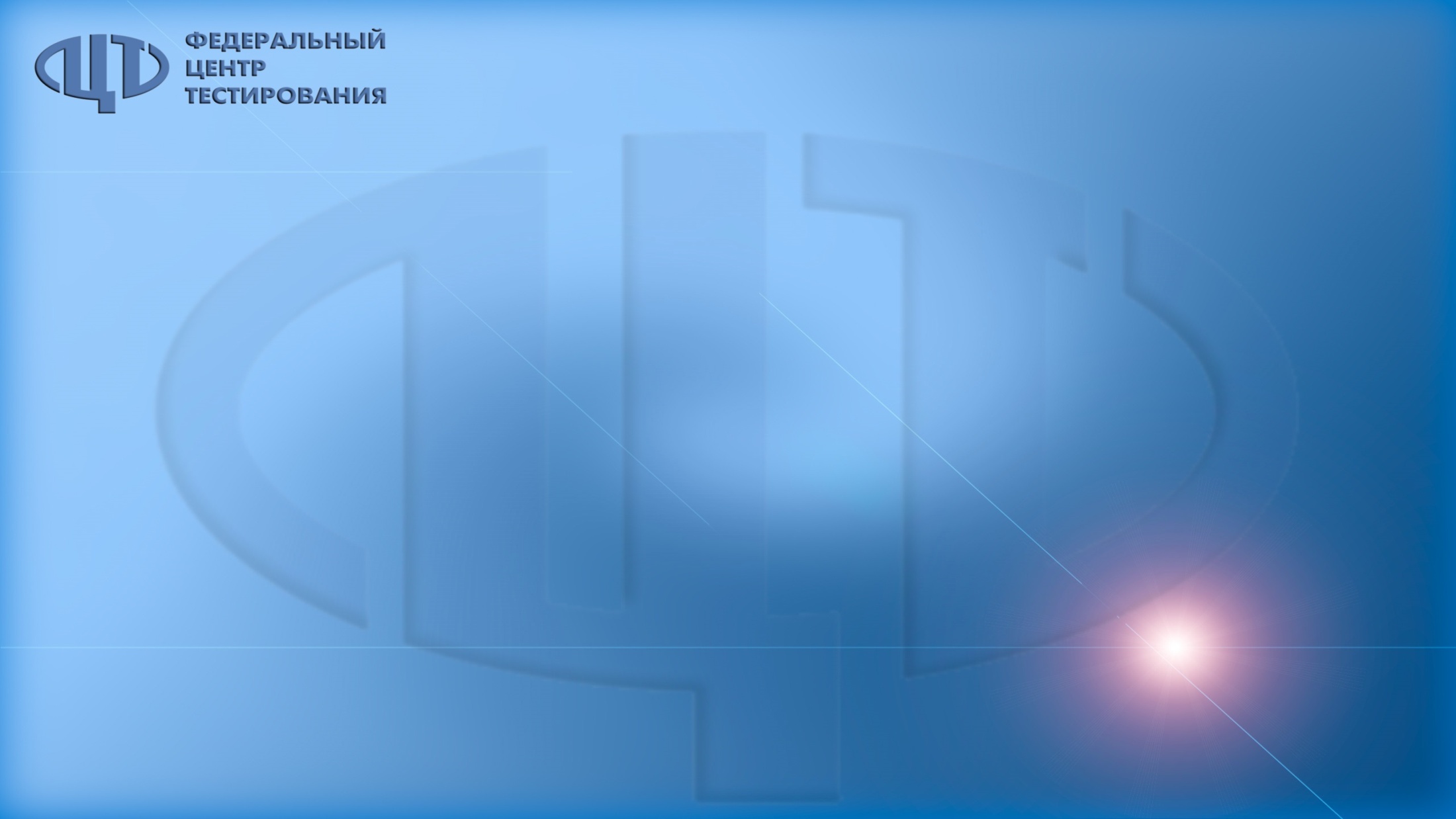 Модель итогового устного собеседования по русскому языку в 9 классе
Егорова Юлия Станиславовна
директор
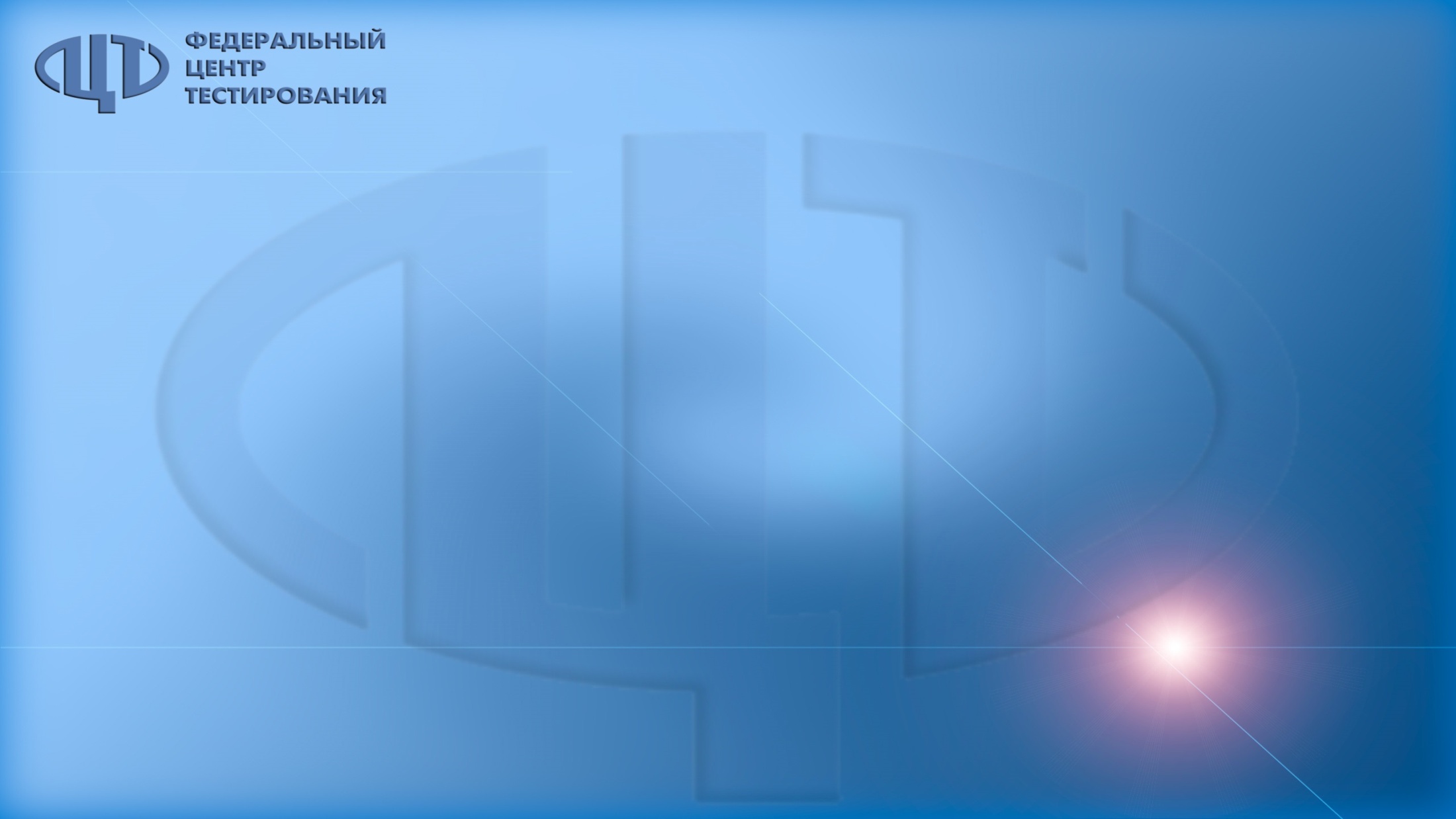 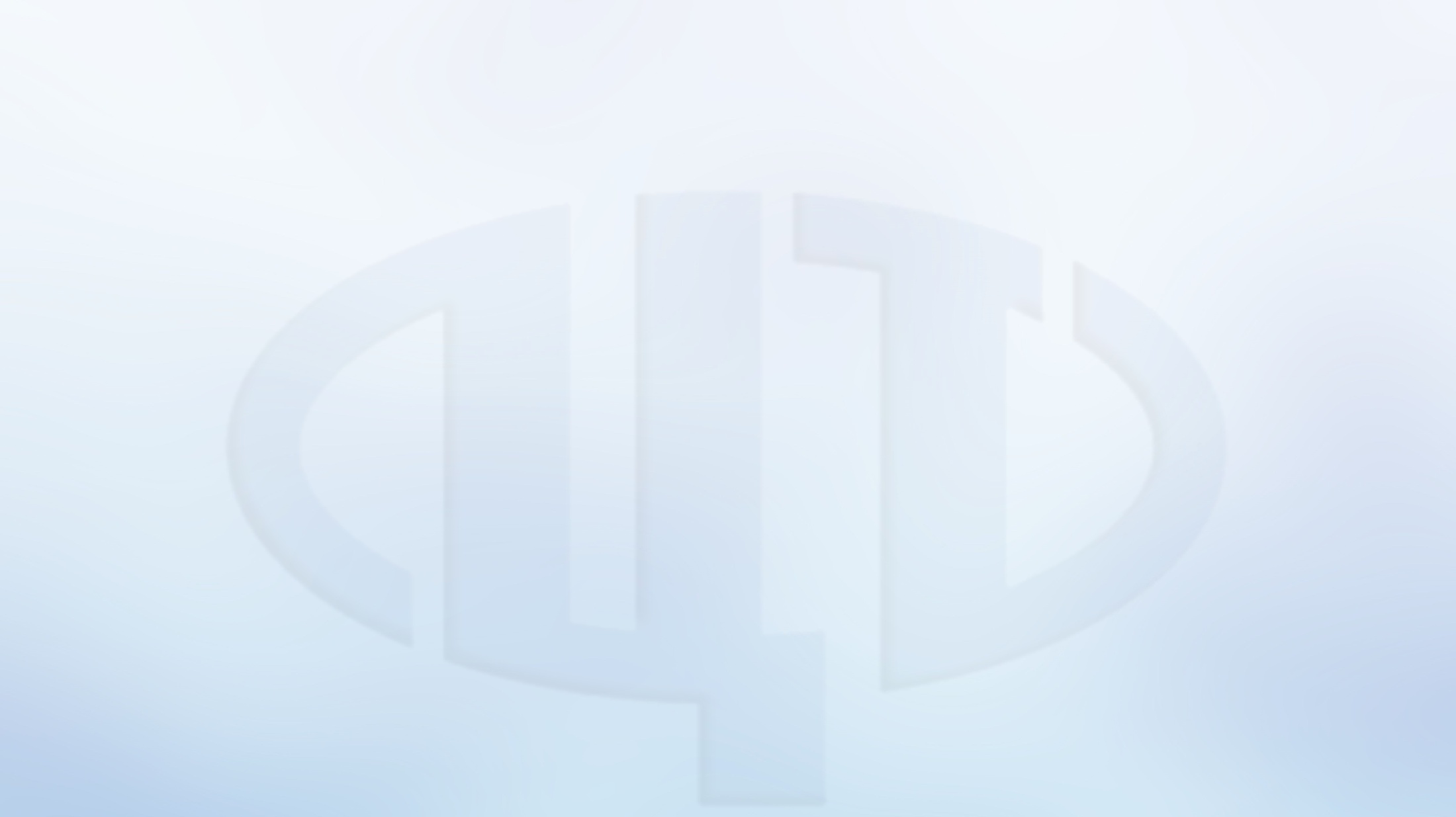 Основные идеи
1660 ППЭ
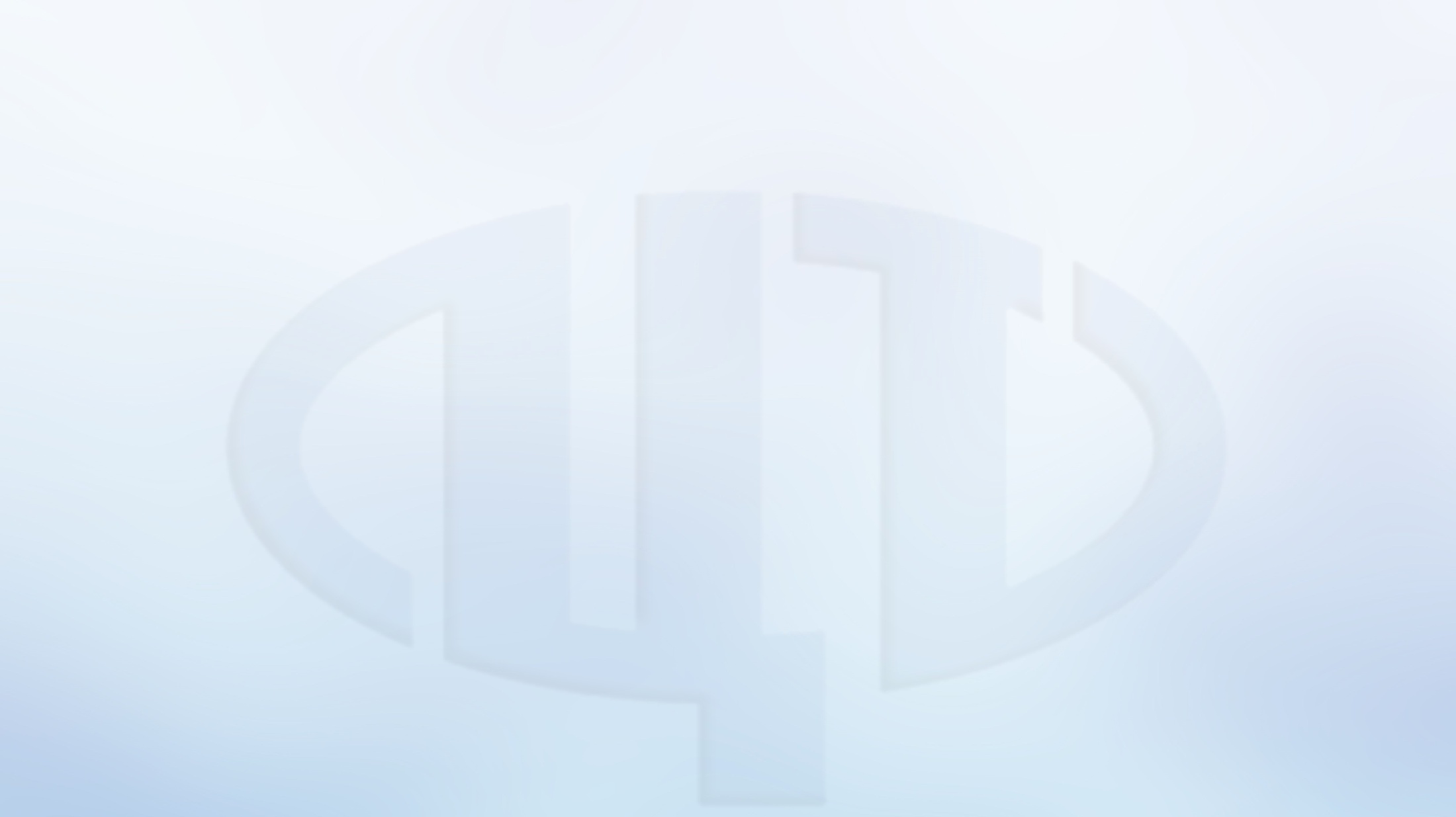 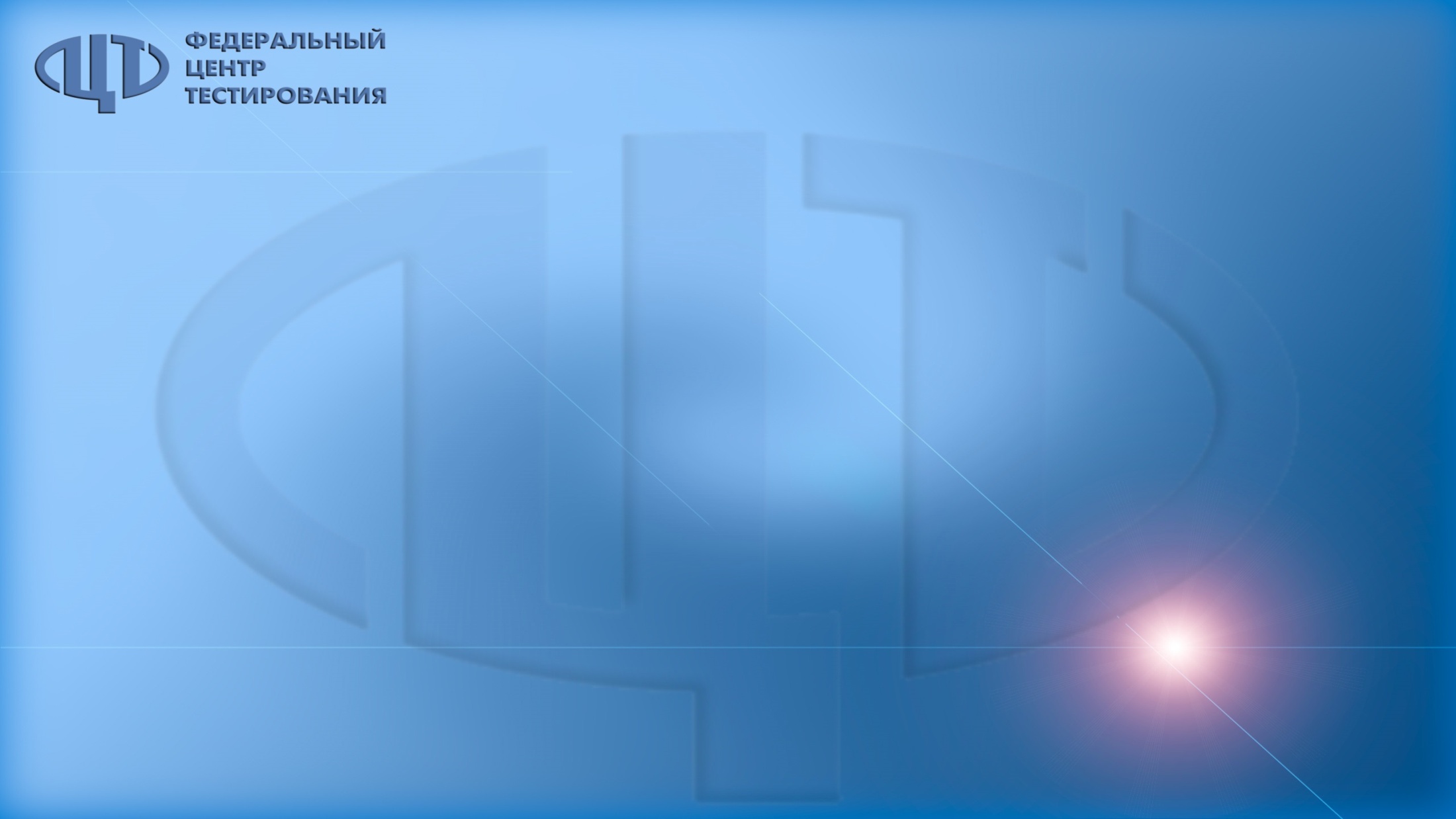 Ход ИС (основная модель)
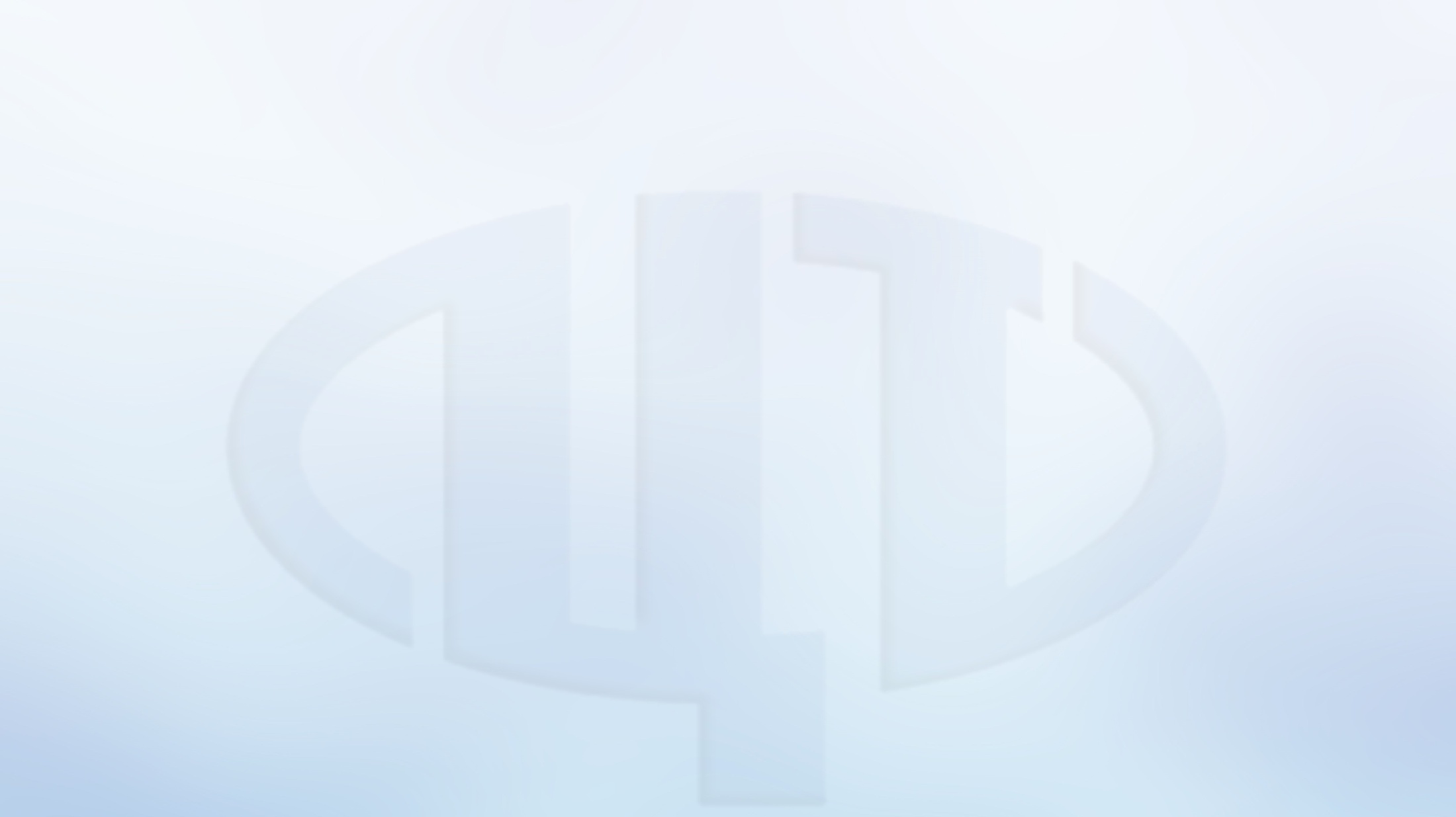 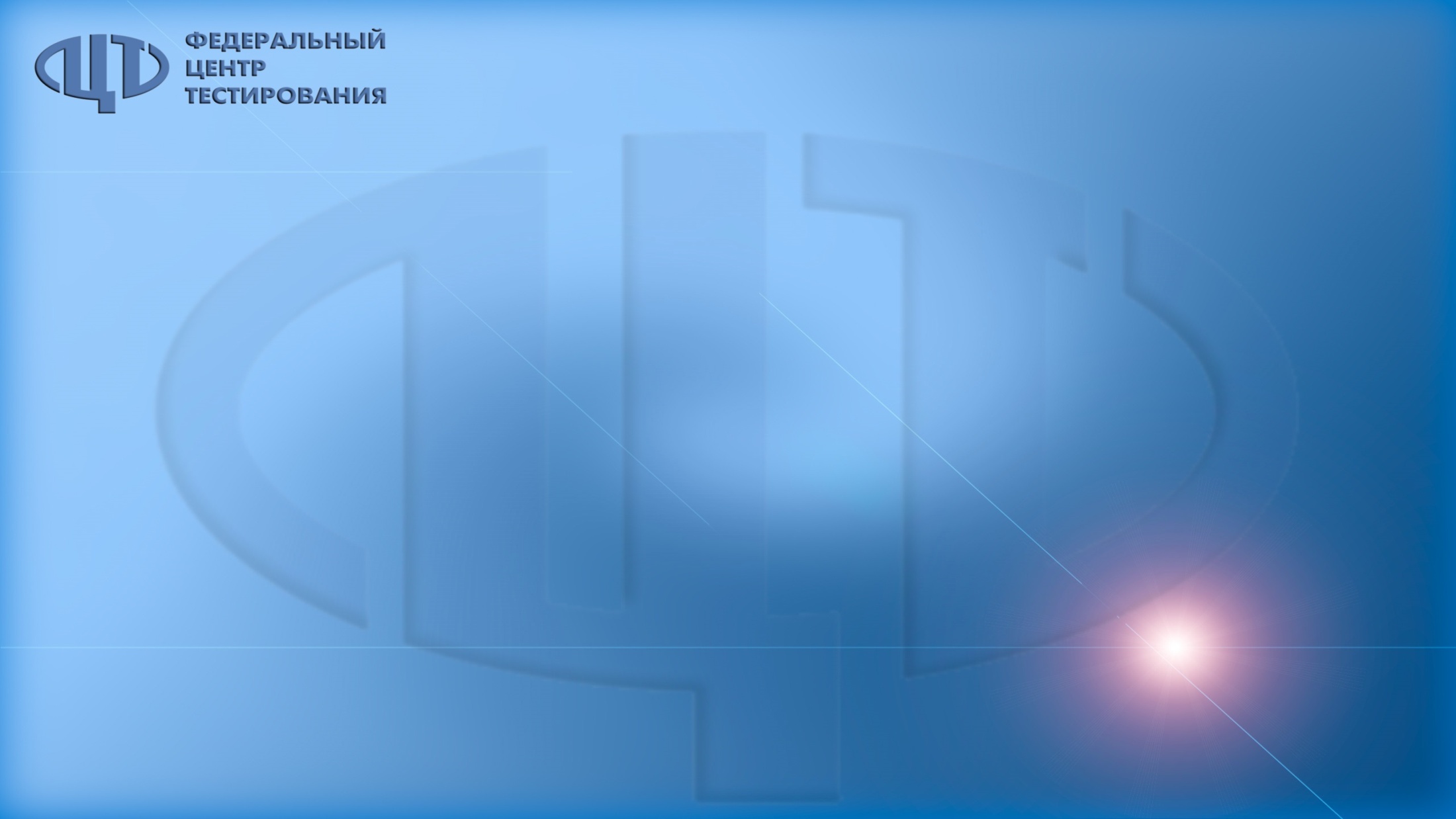 Доставка материалов ИС
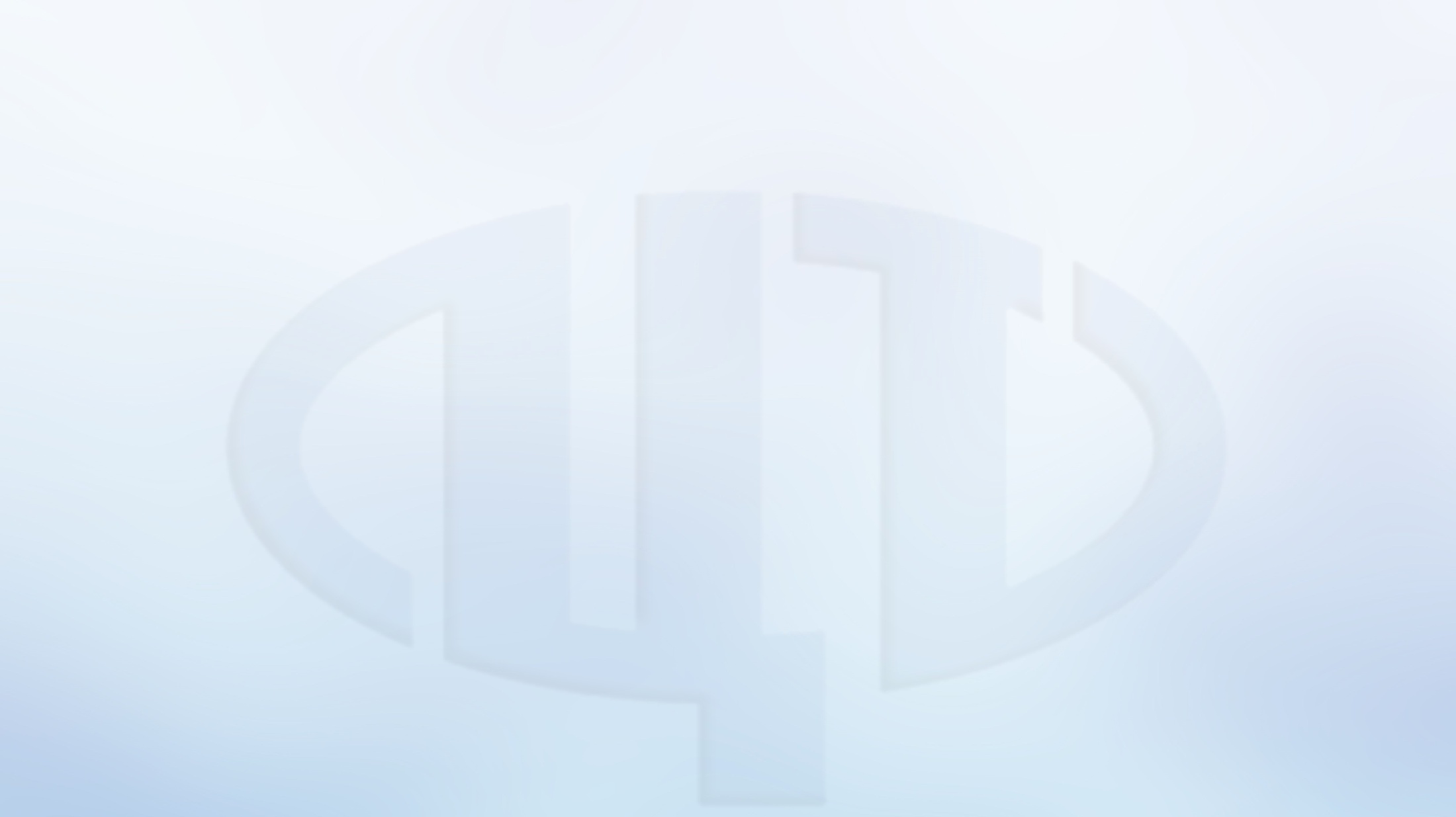 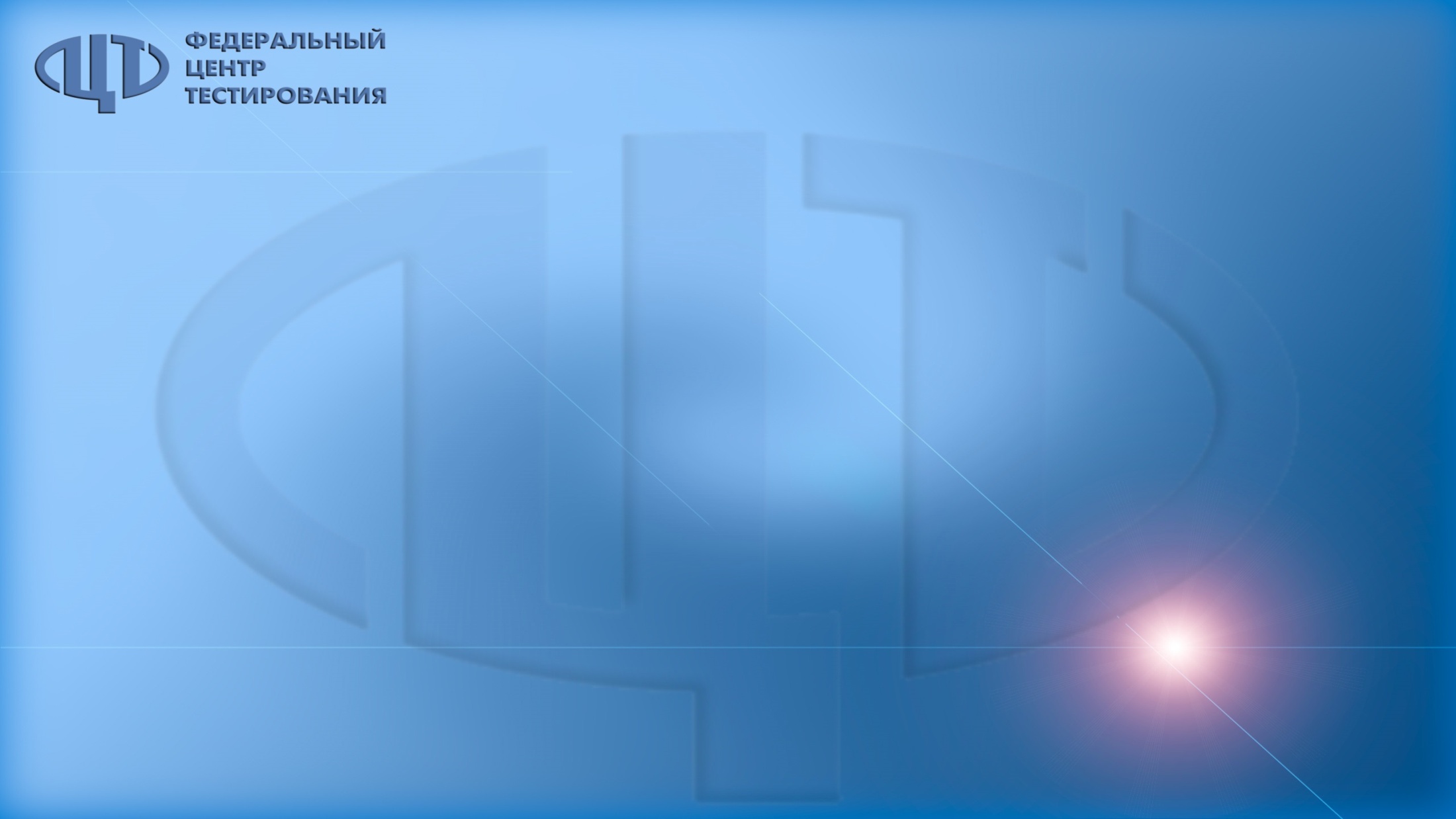 Кадры
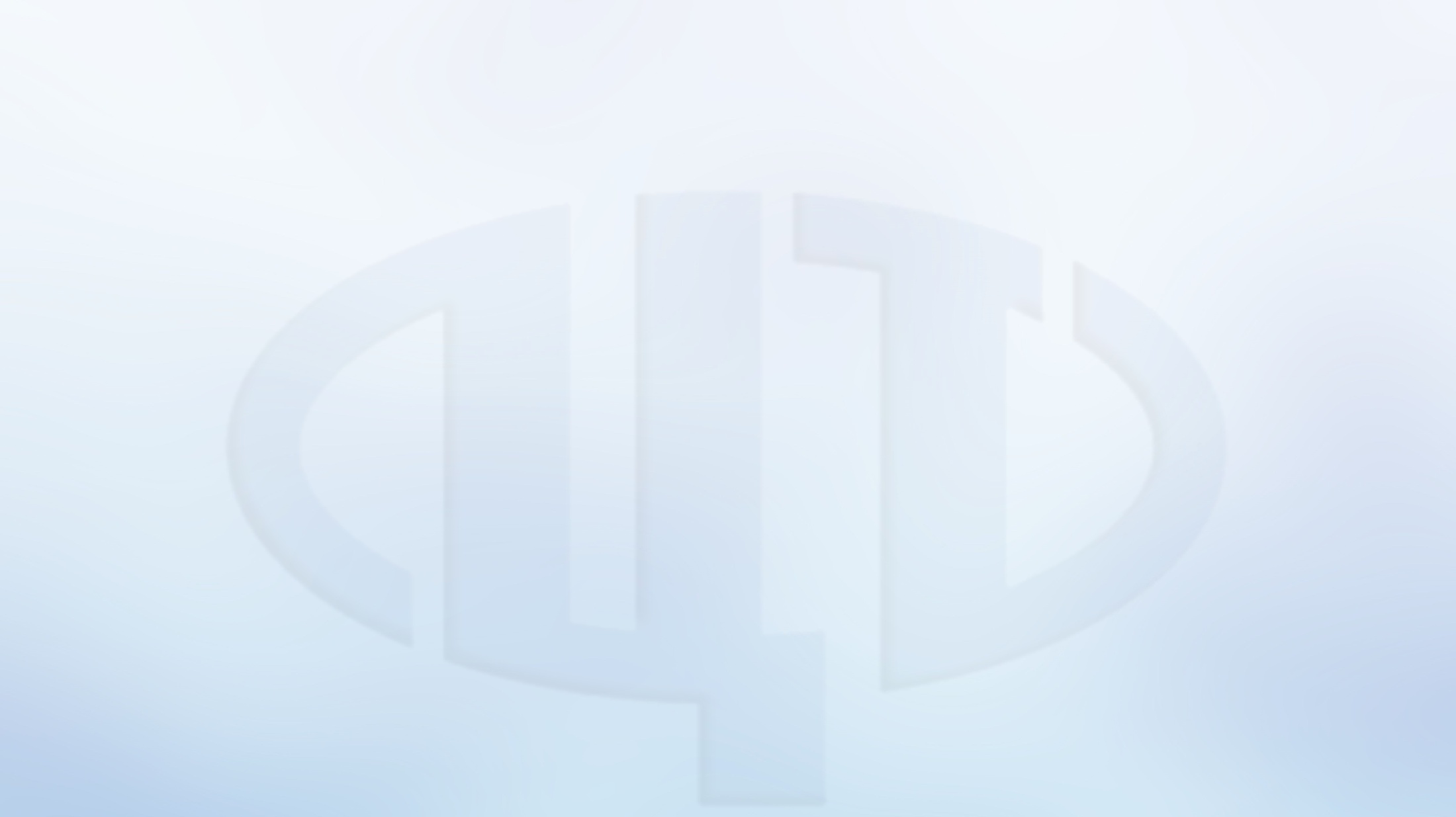 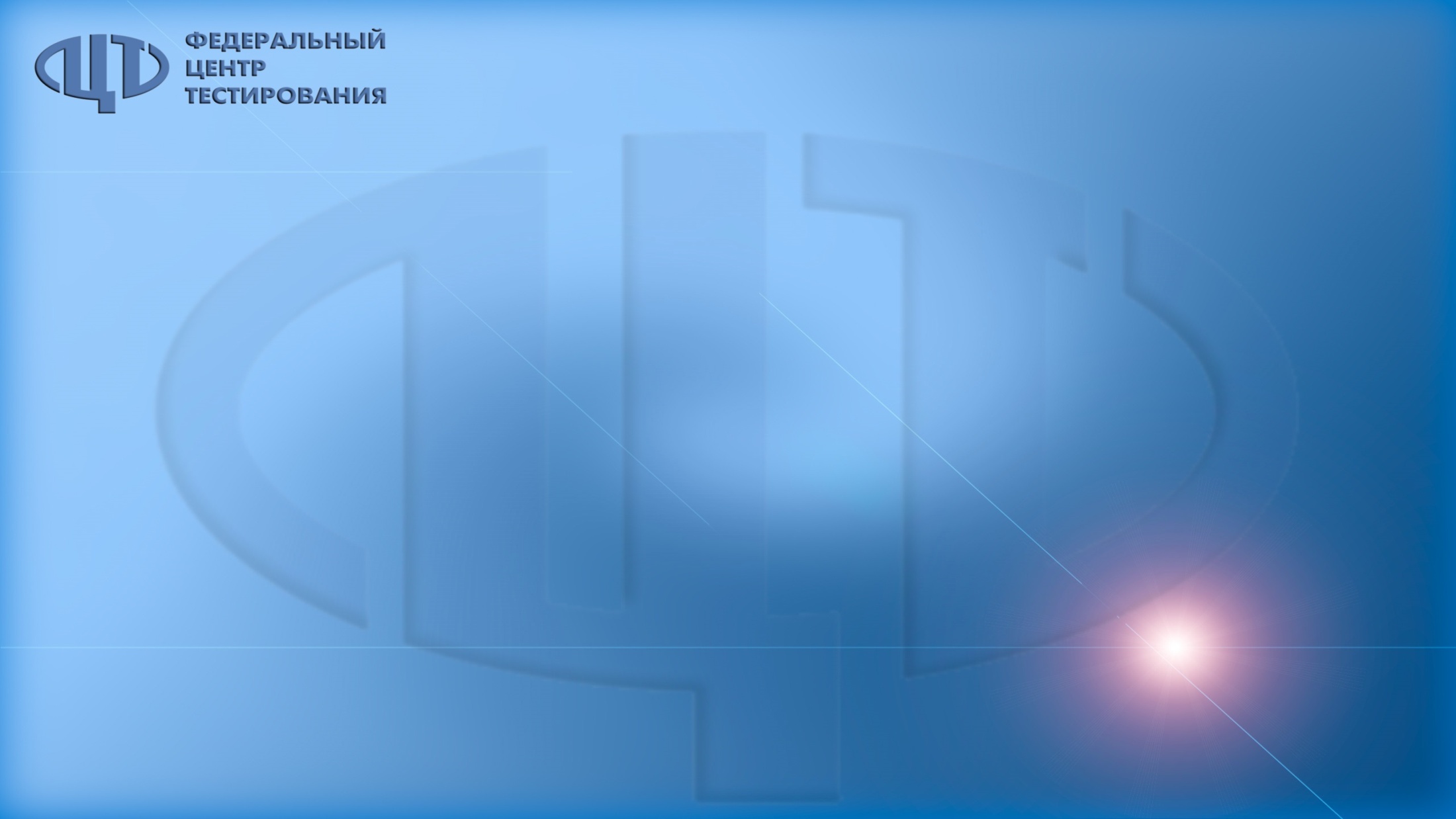 Техника
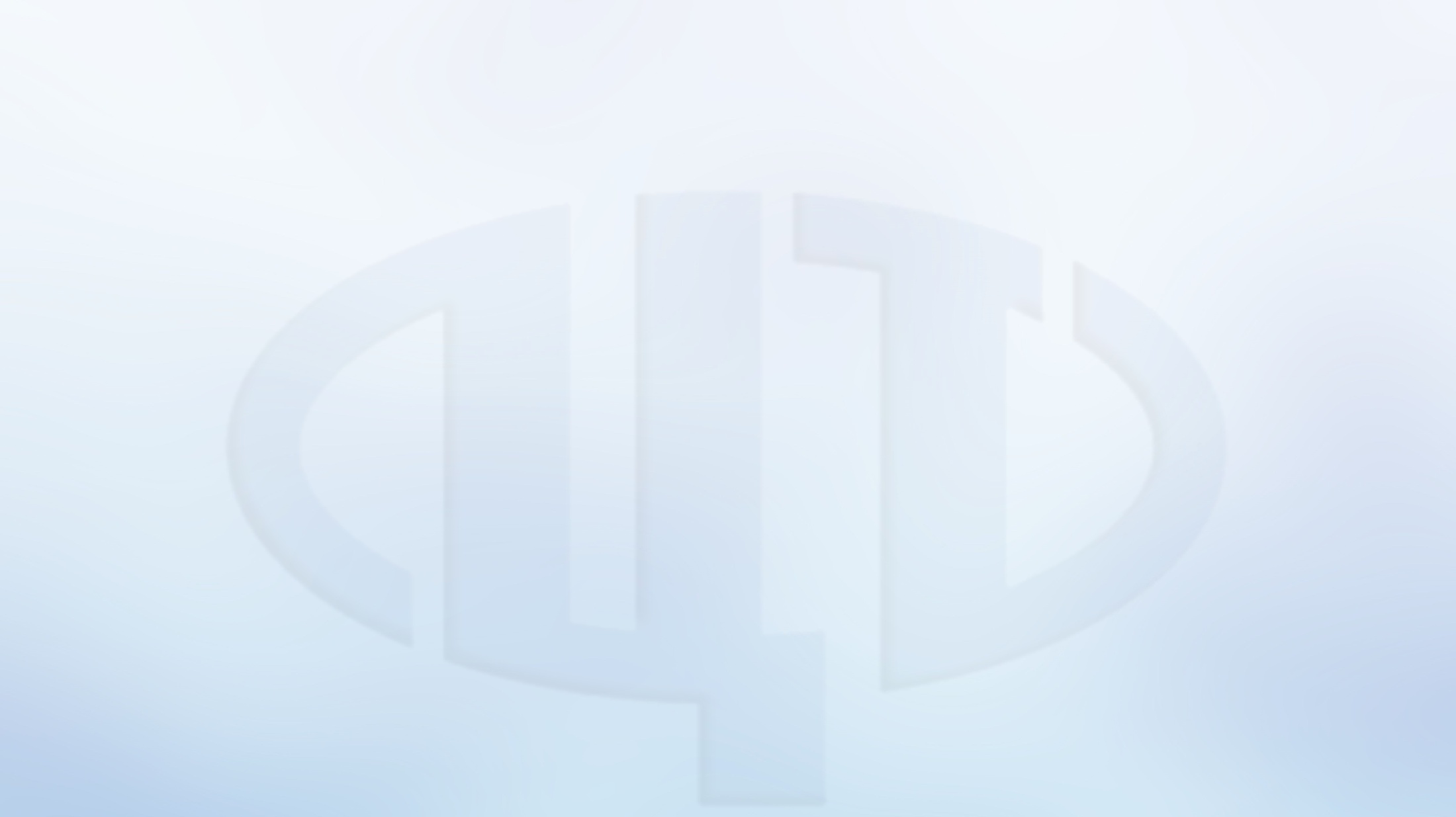 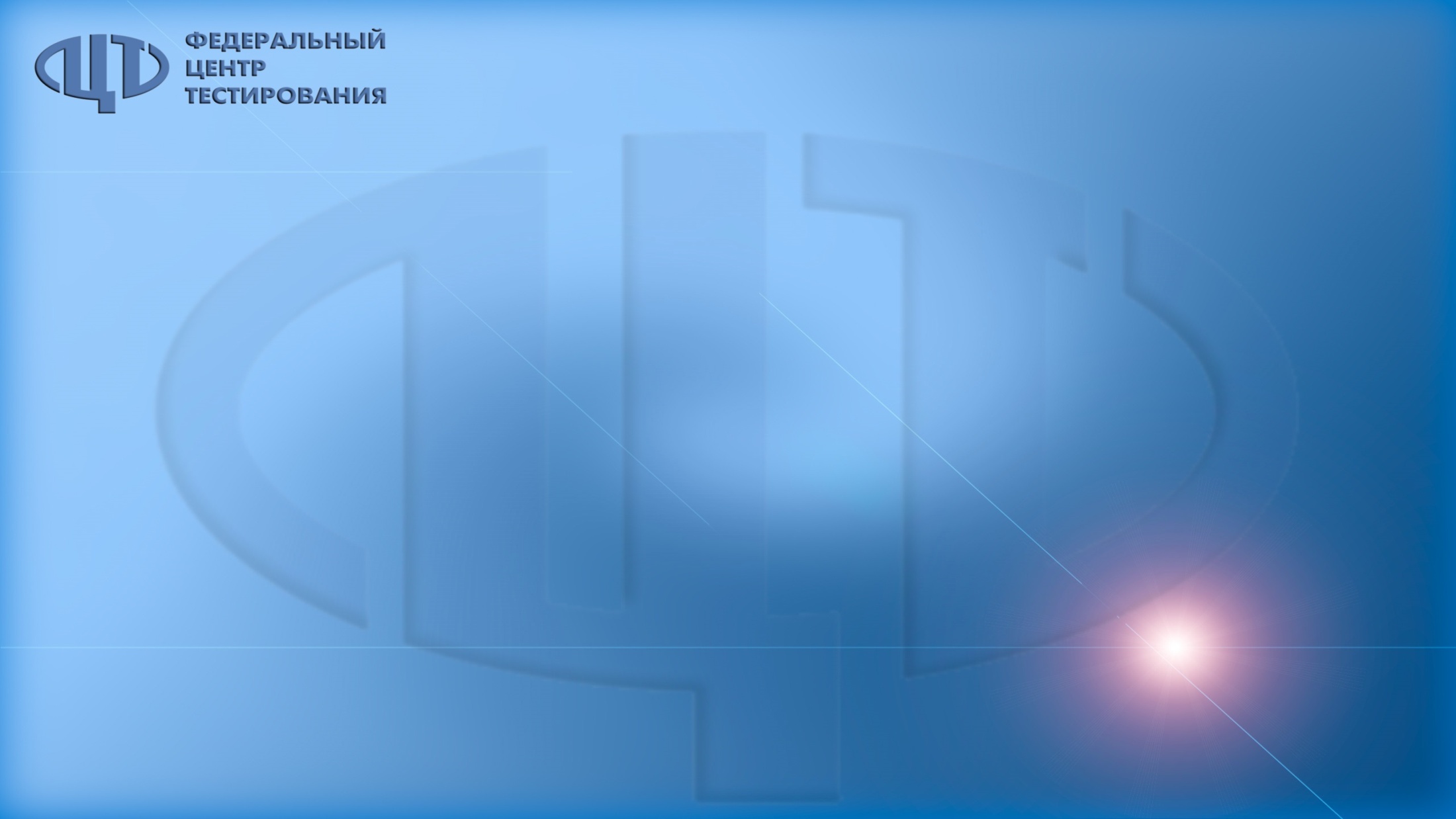 Расчет ресурсов
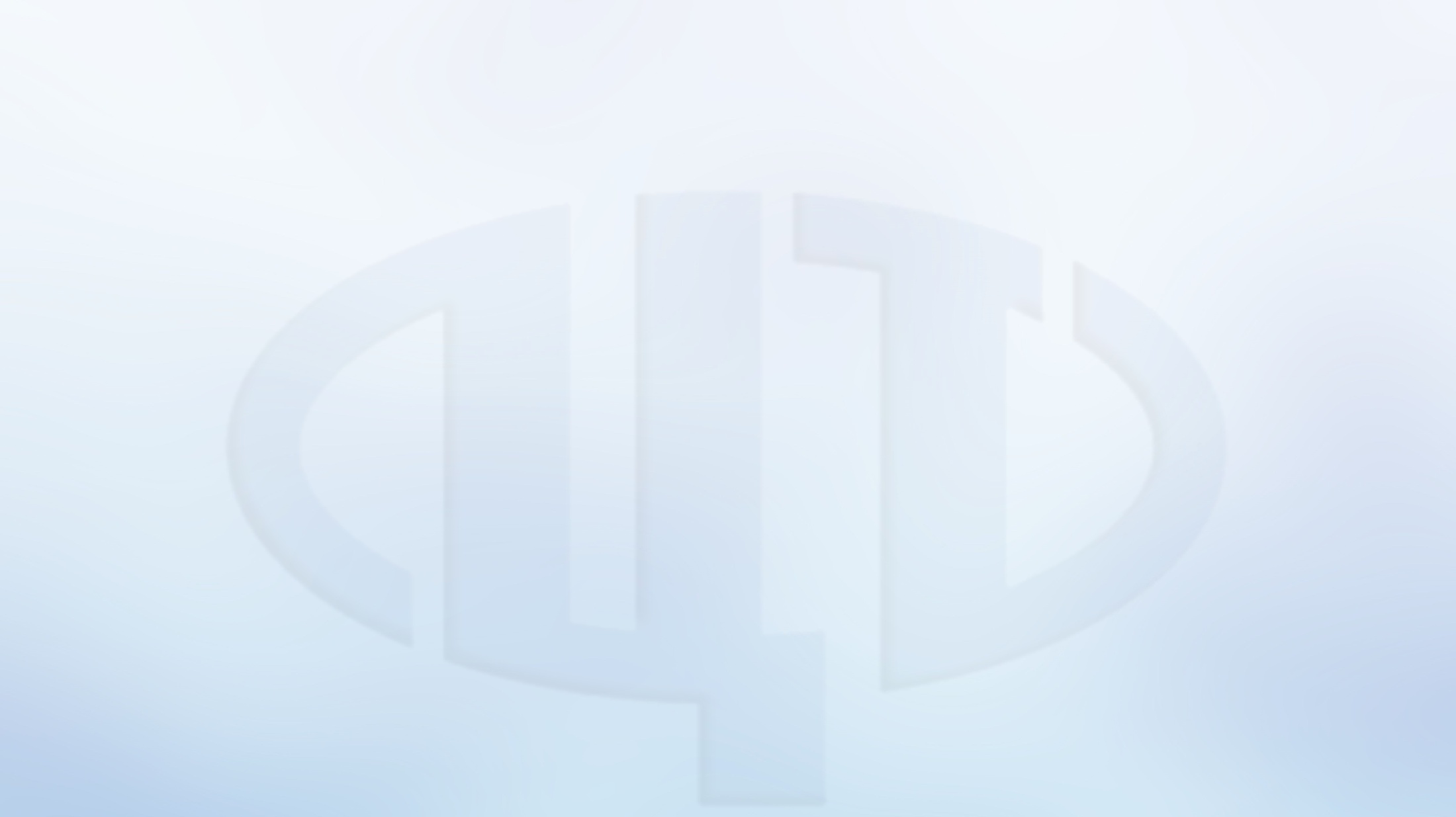 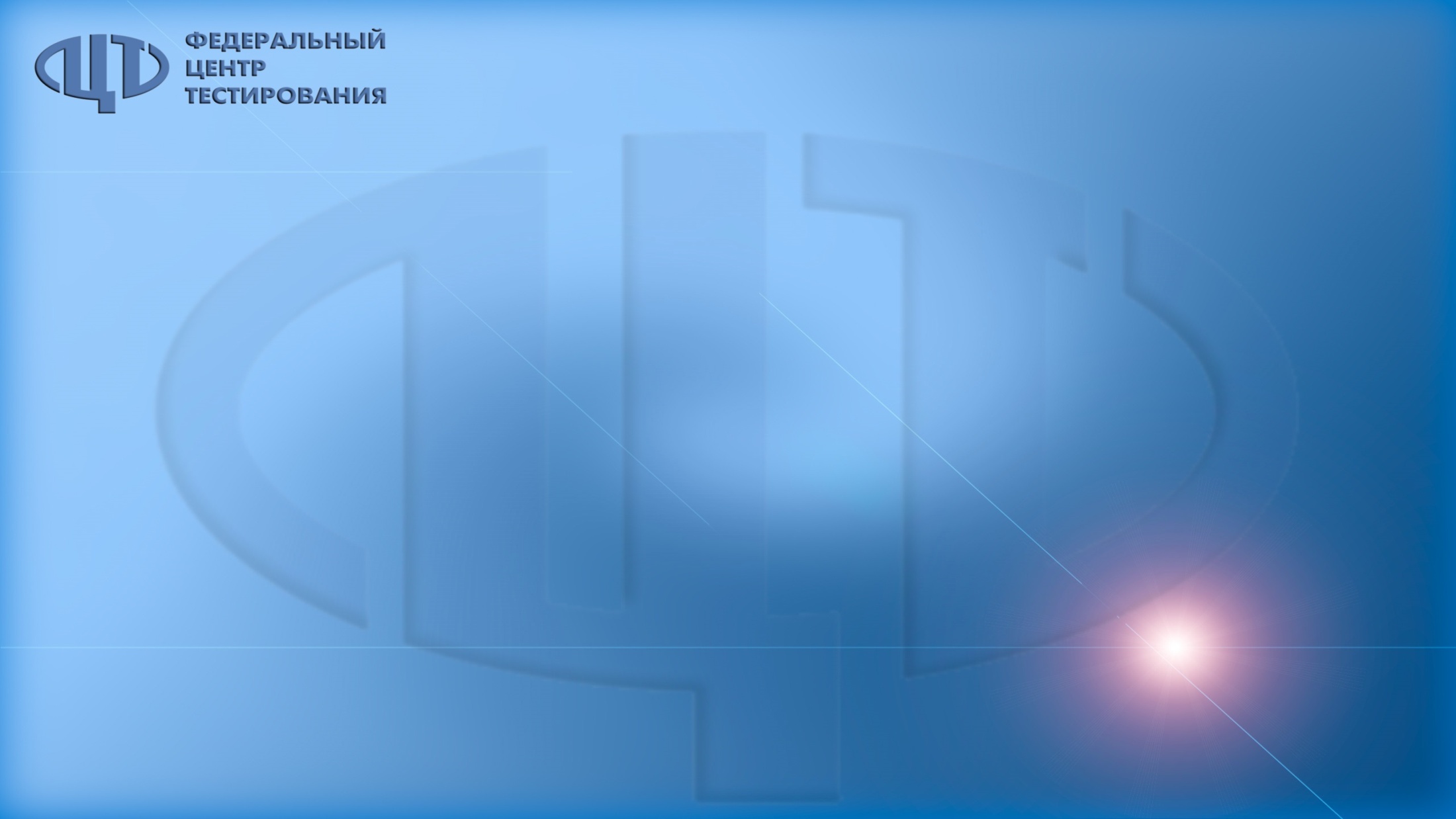 Документы
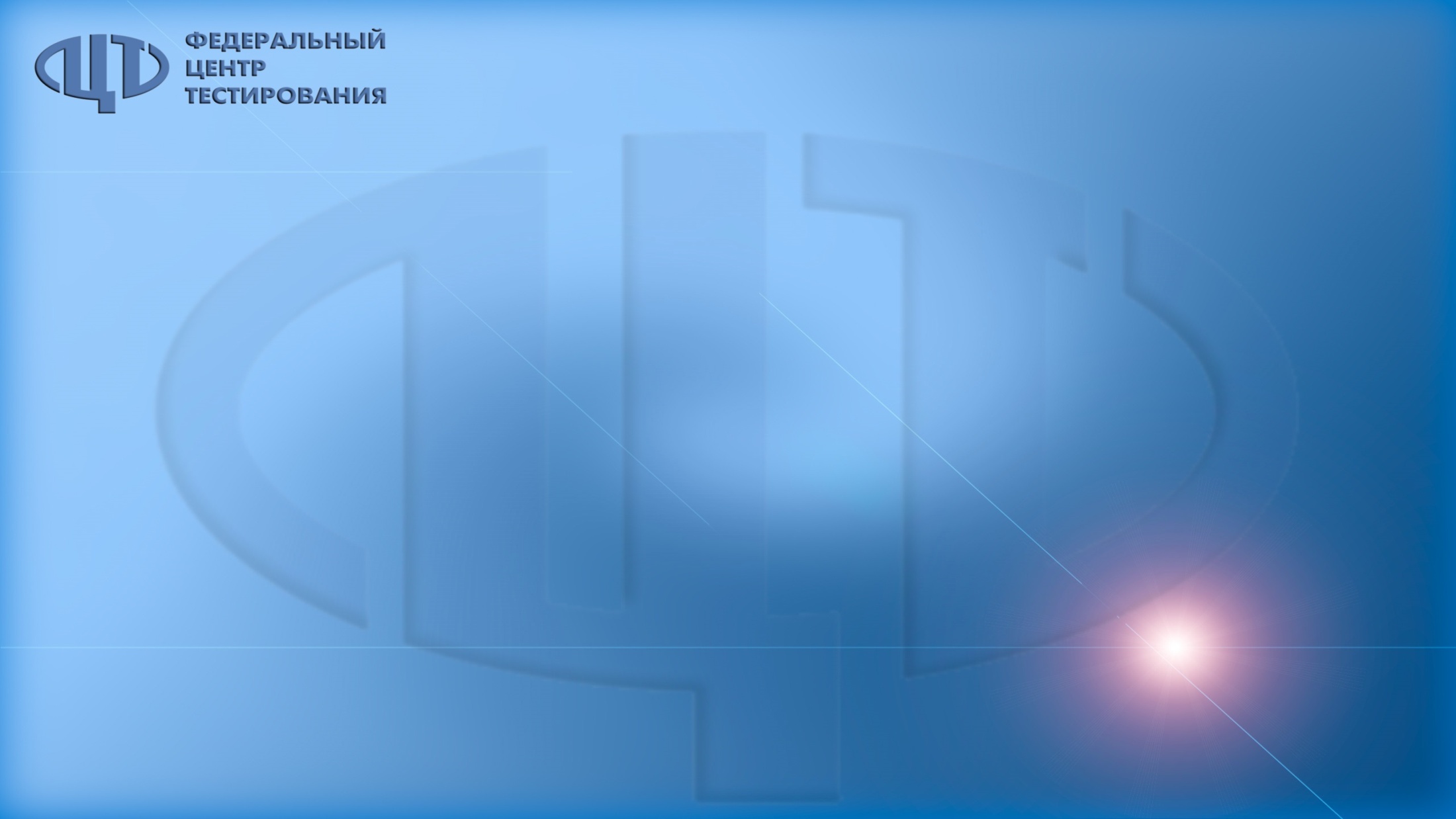 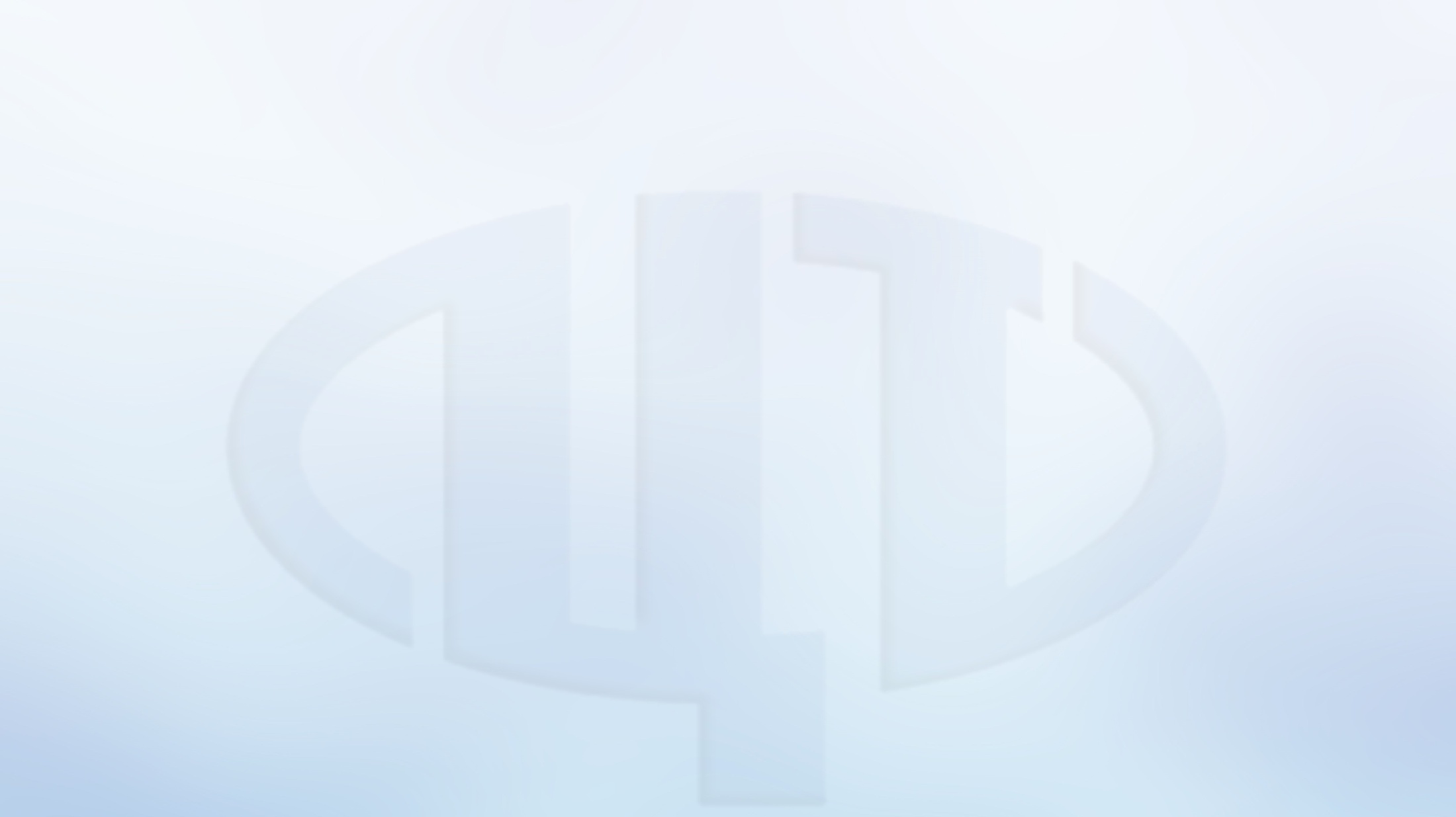 Процедура
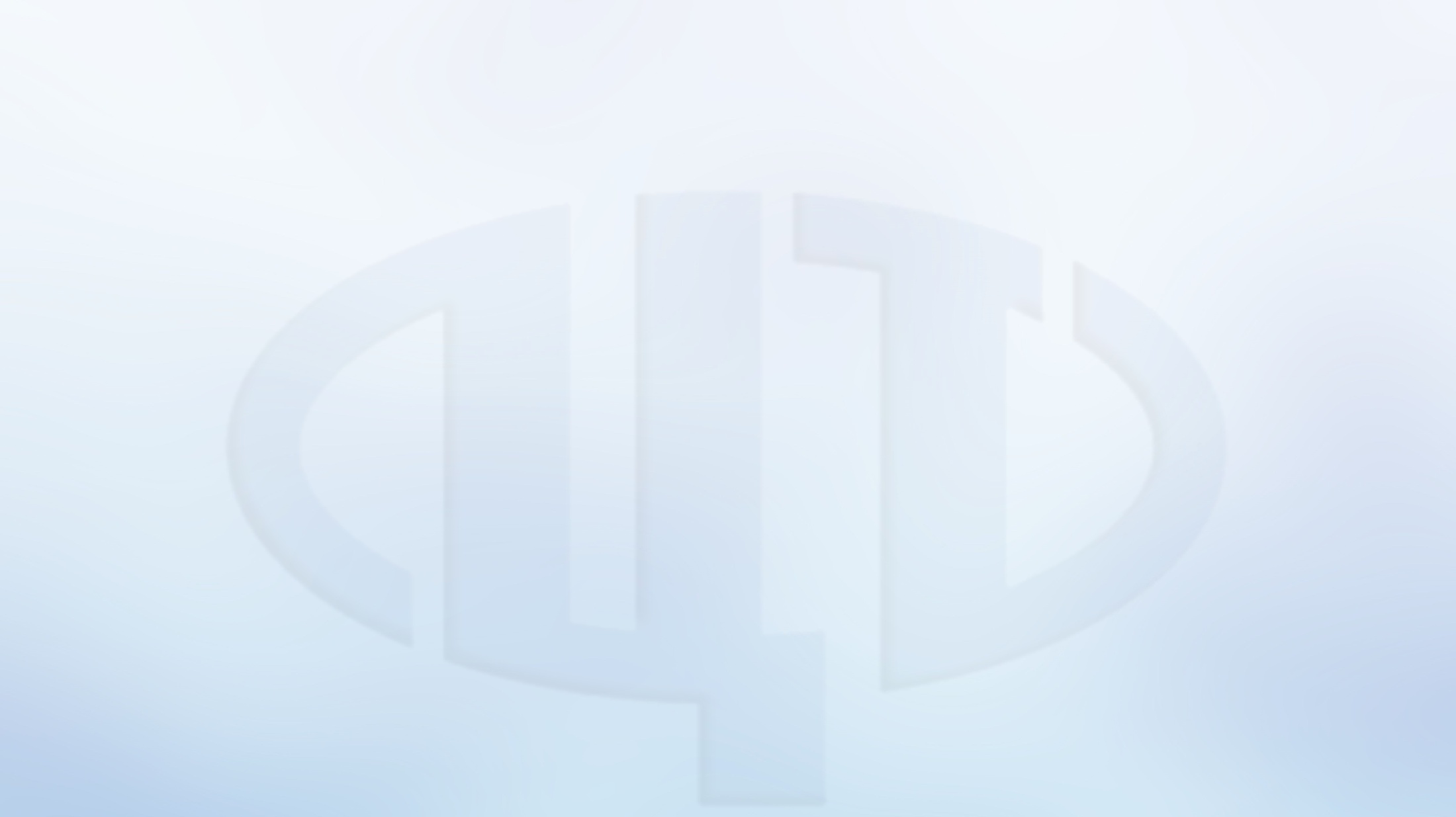 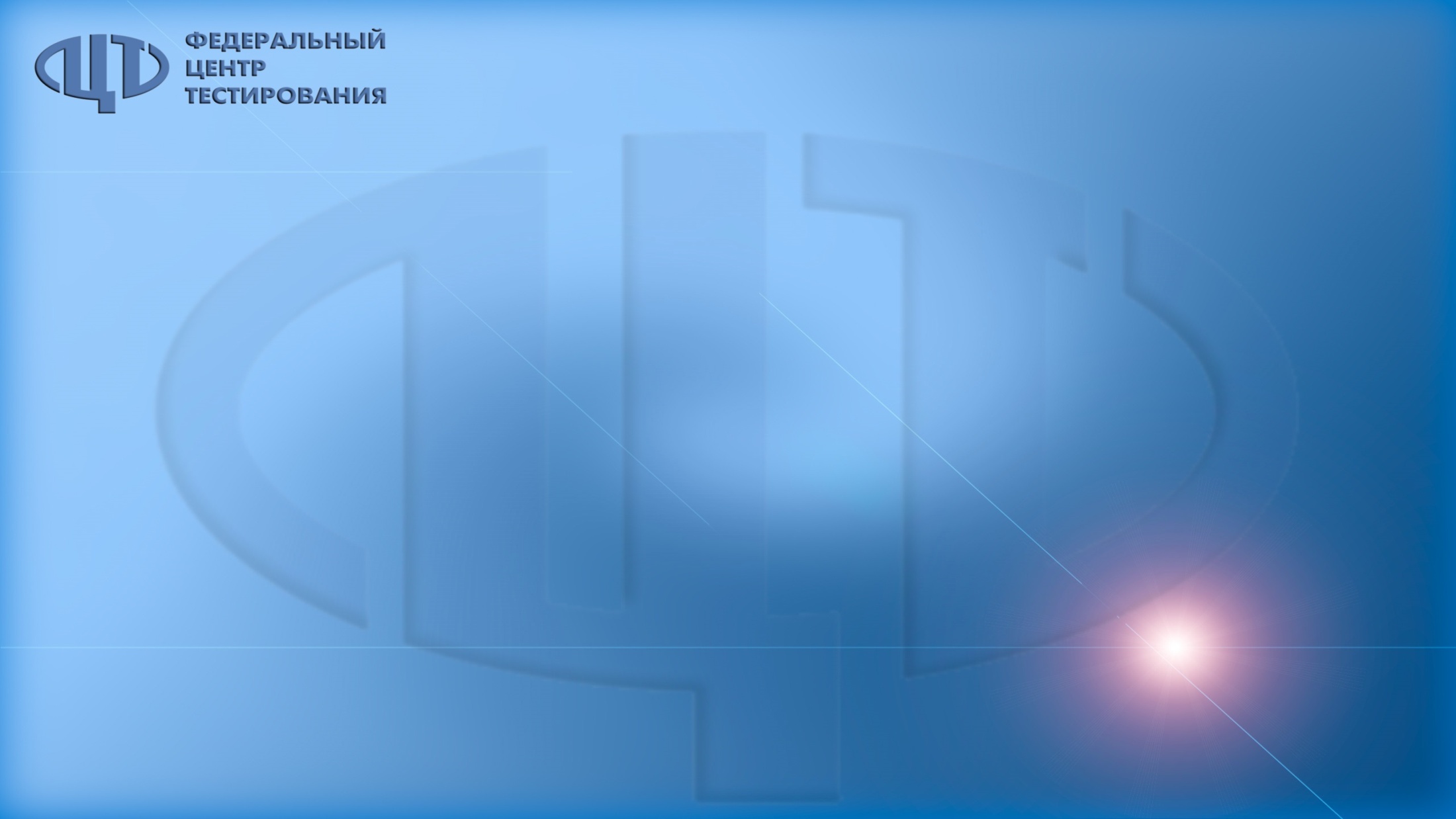 Завершение 1
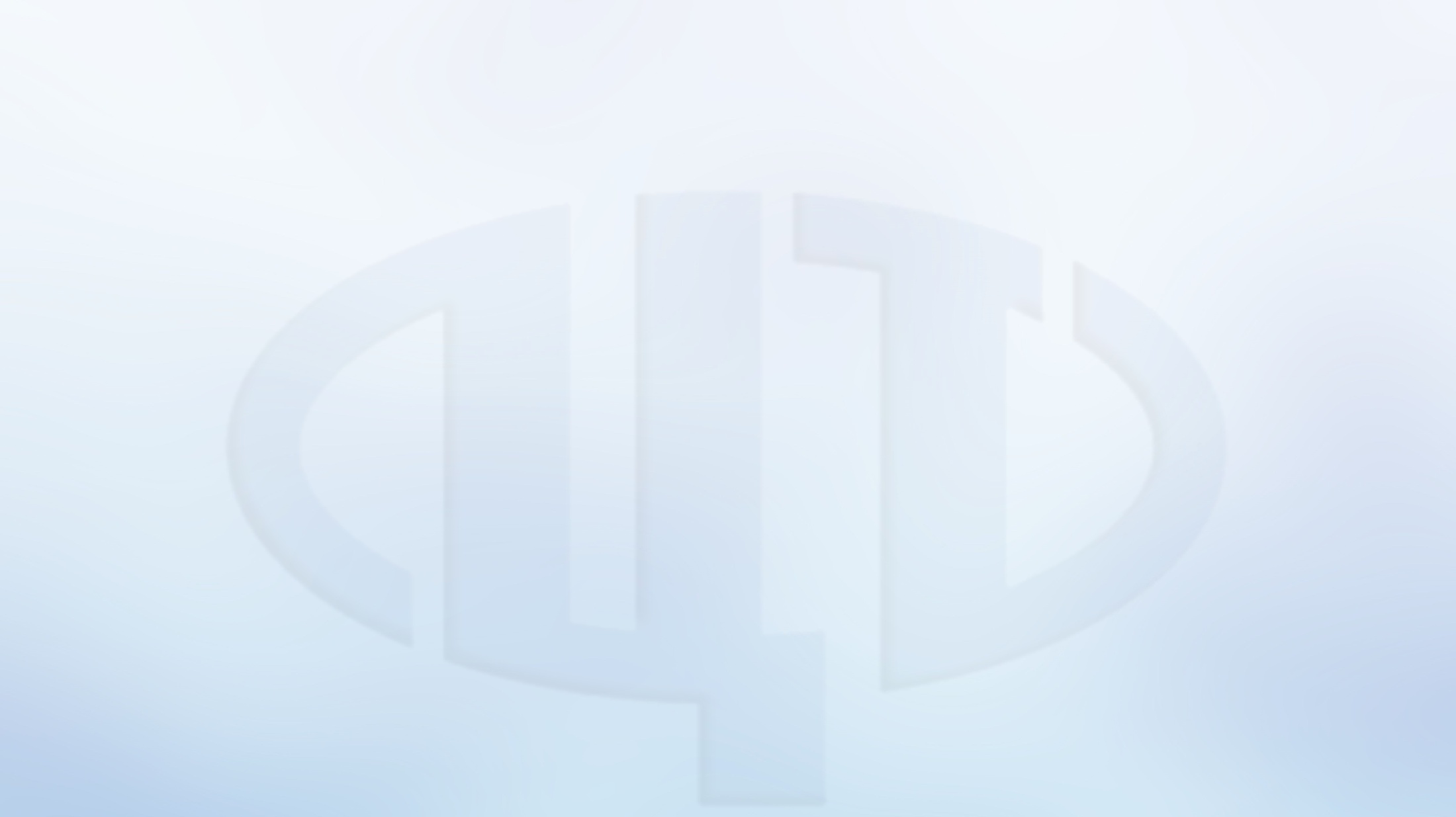 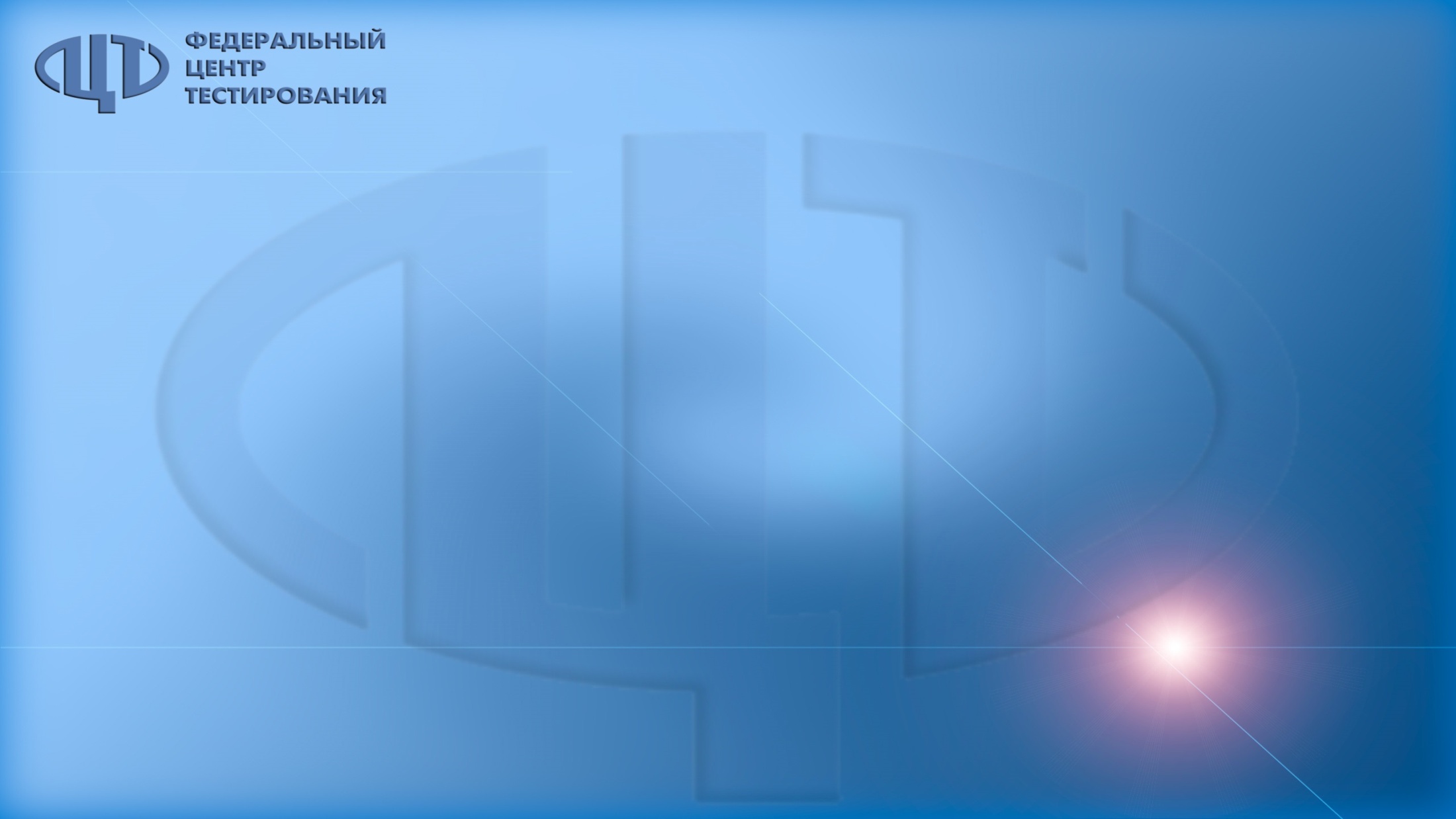 Завершение 2
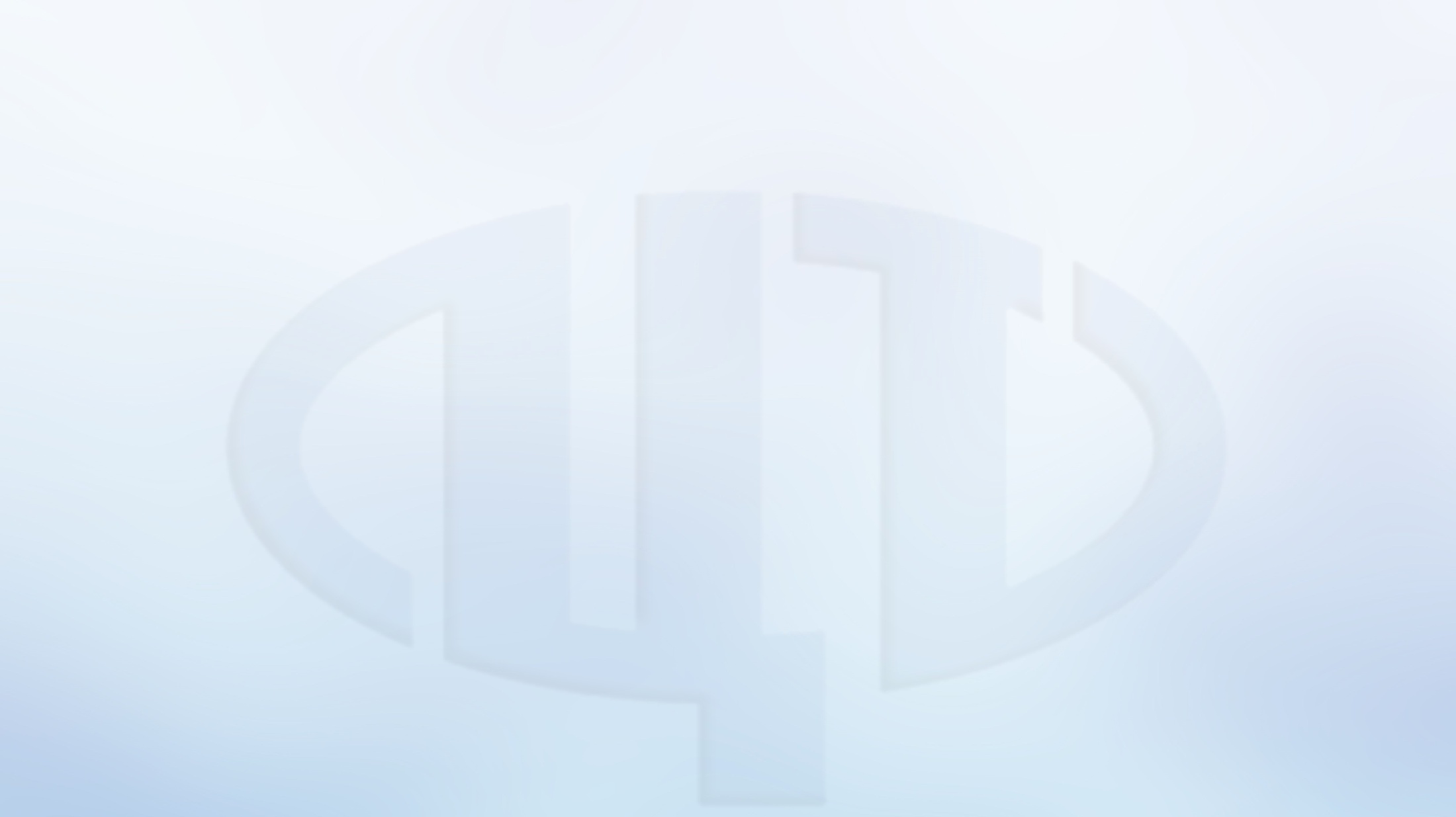 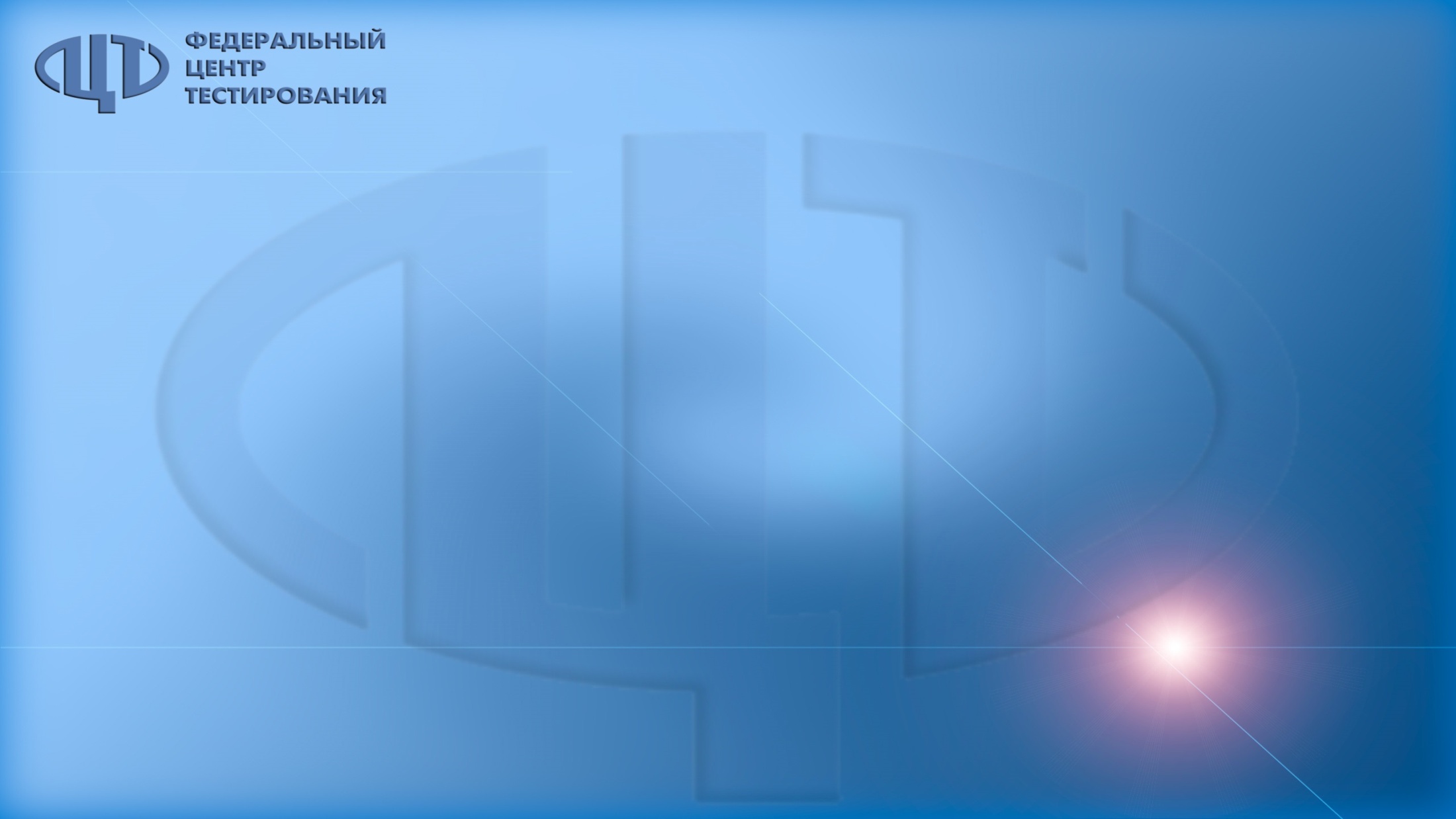 Завершение 3
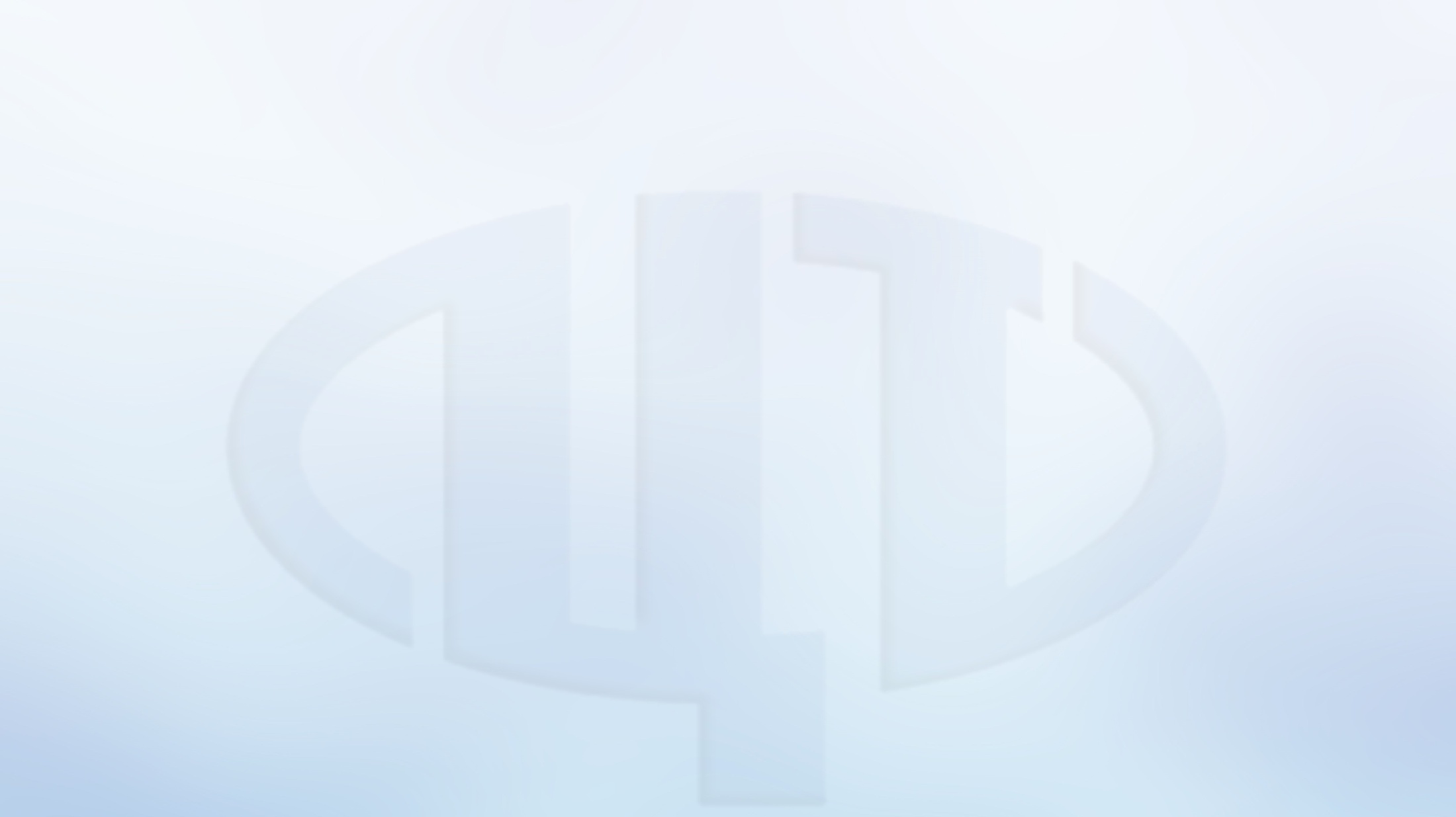 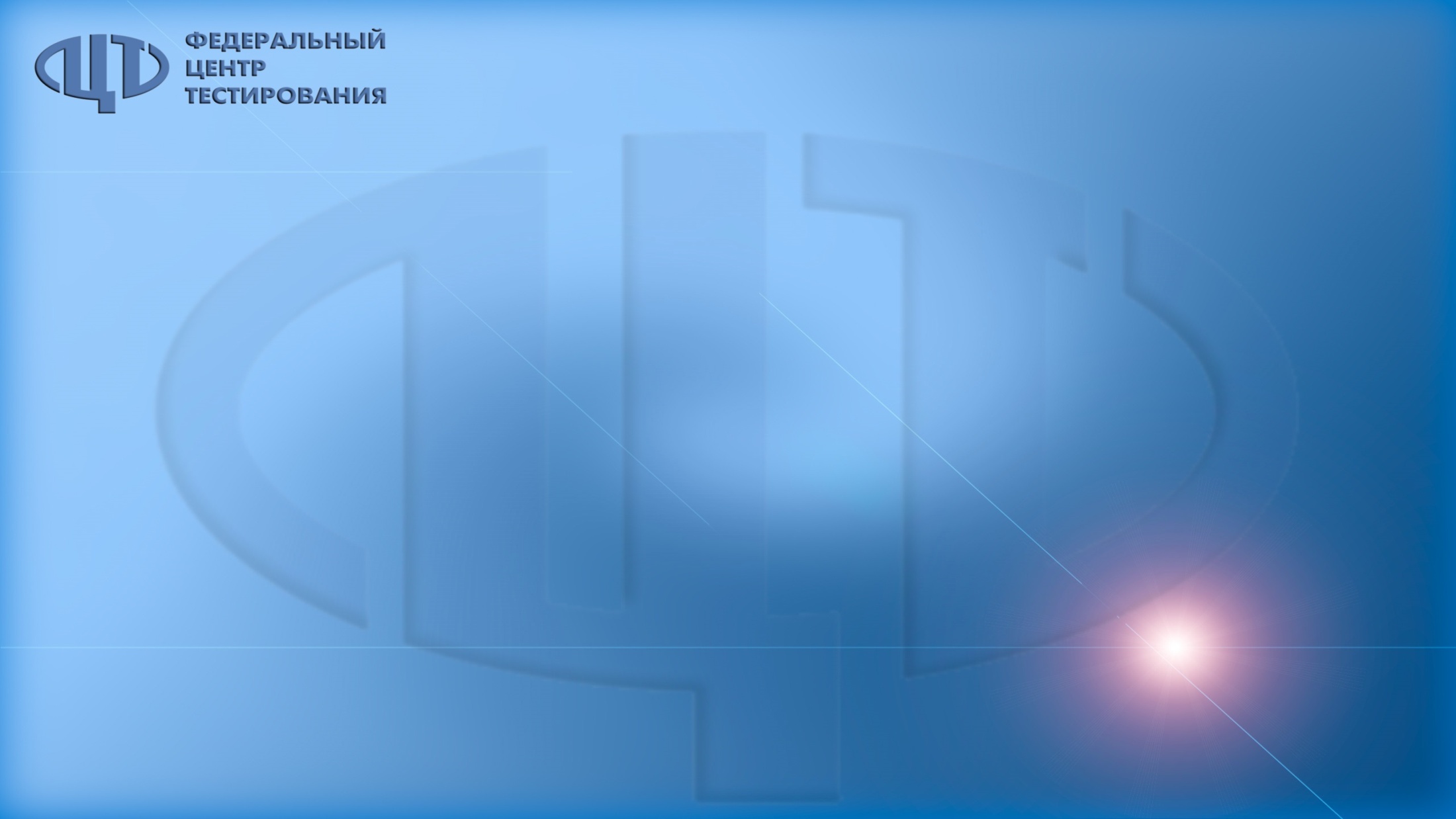 Модели
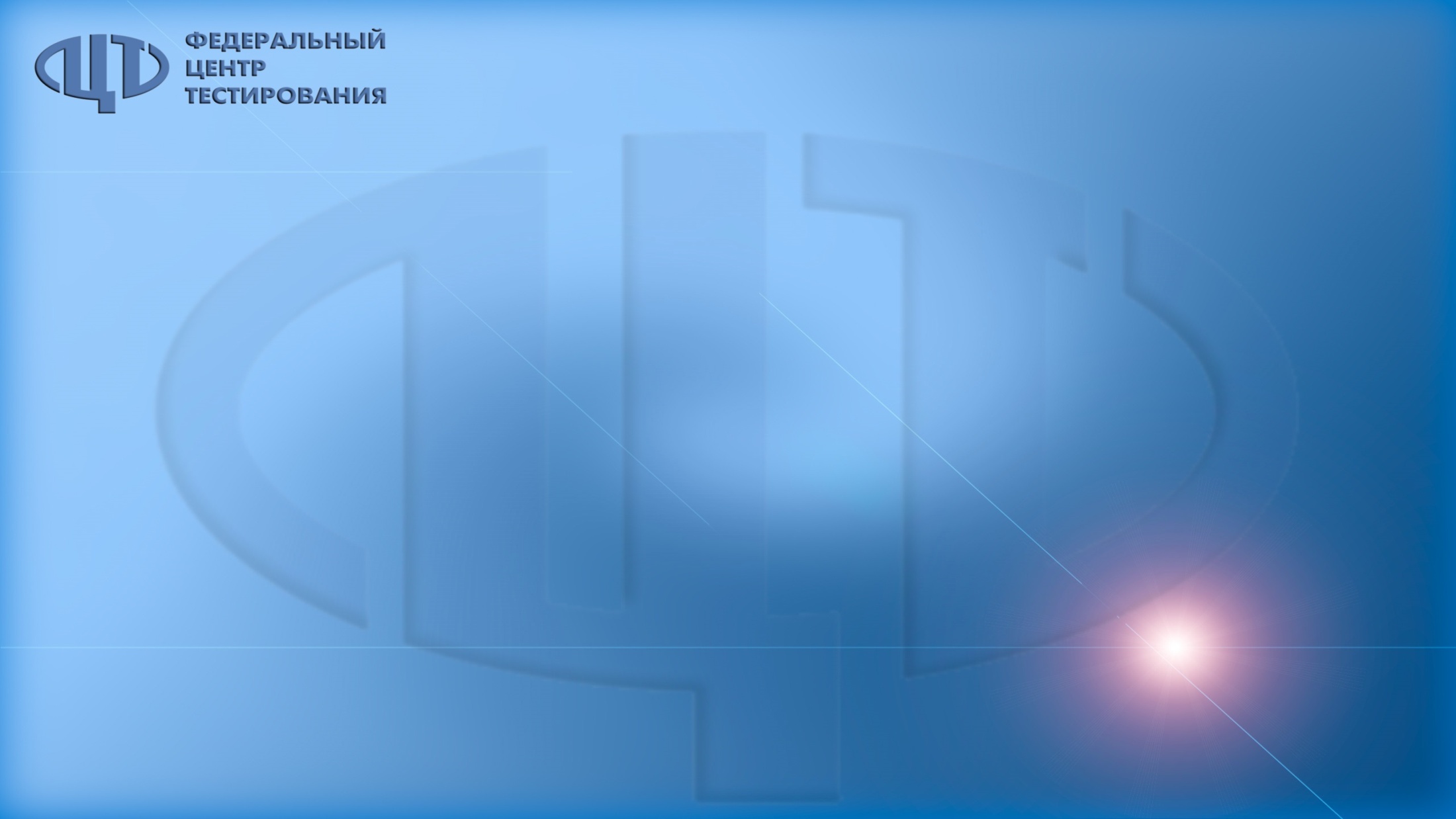 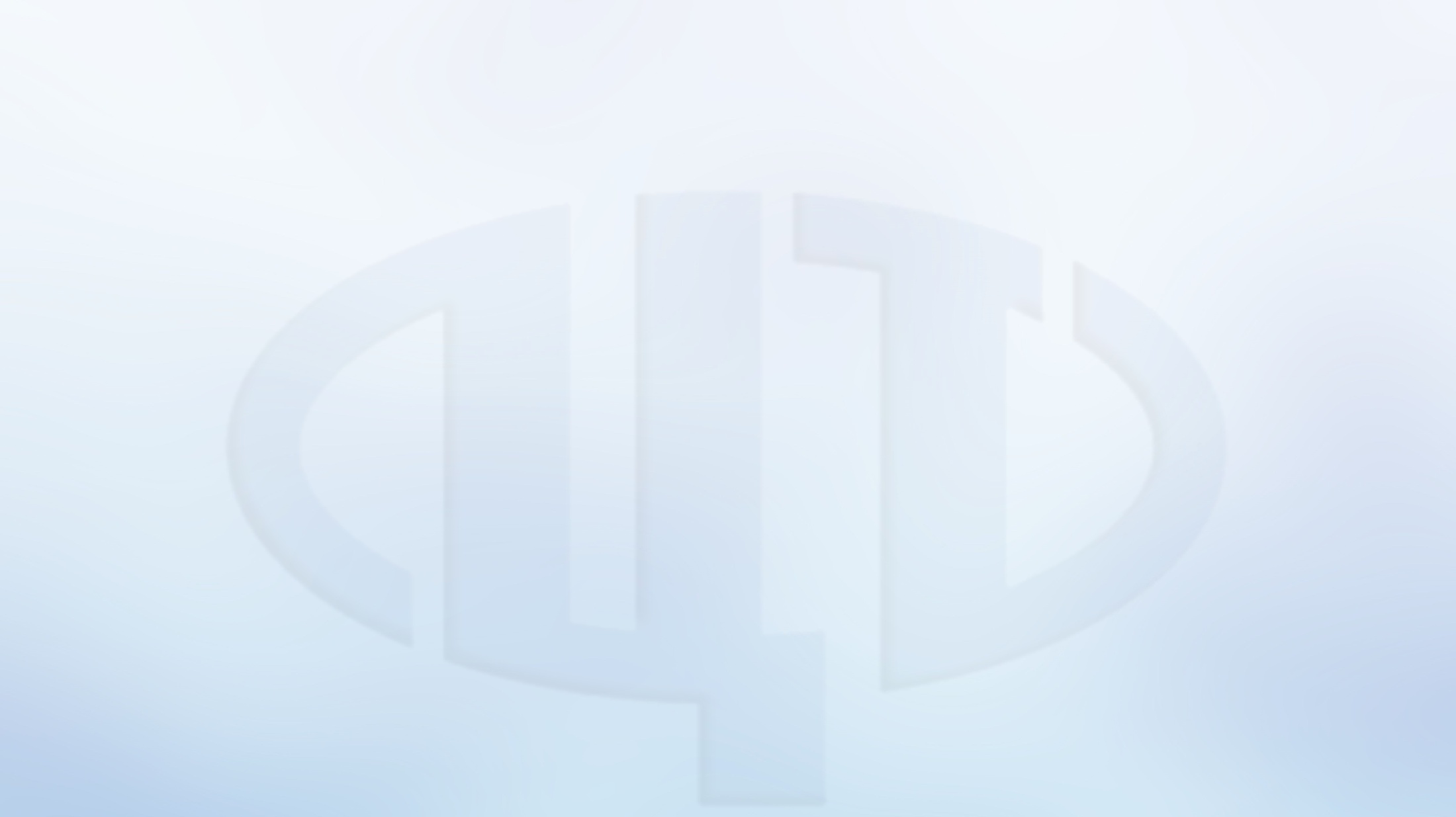 Контакты
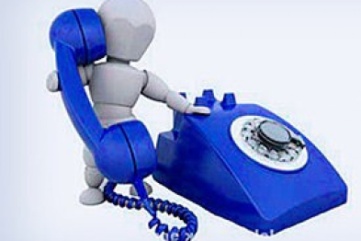 Горячая линия ФГБУ «ФЦТ»
Контакт-центр:

Телефон: 8 (495) 530 – 10 – 03

E-mail: contact-center@rustest.ru

Консультационная поддержка осуществляется в рабочие дни с 8:00 до 20:00
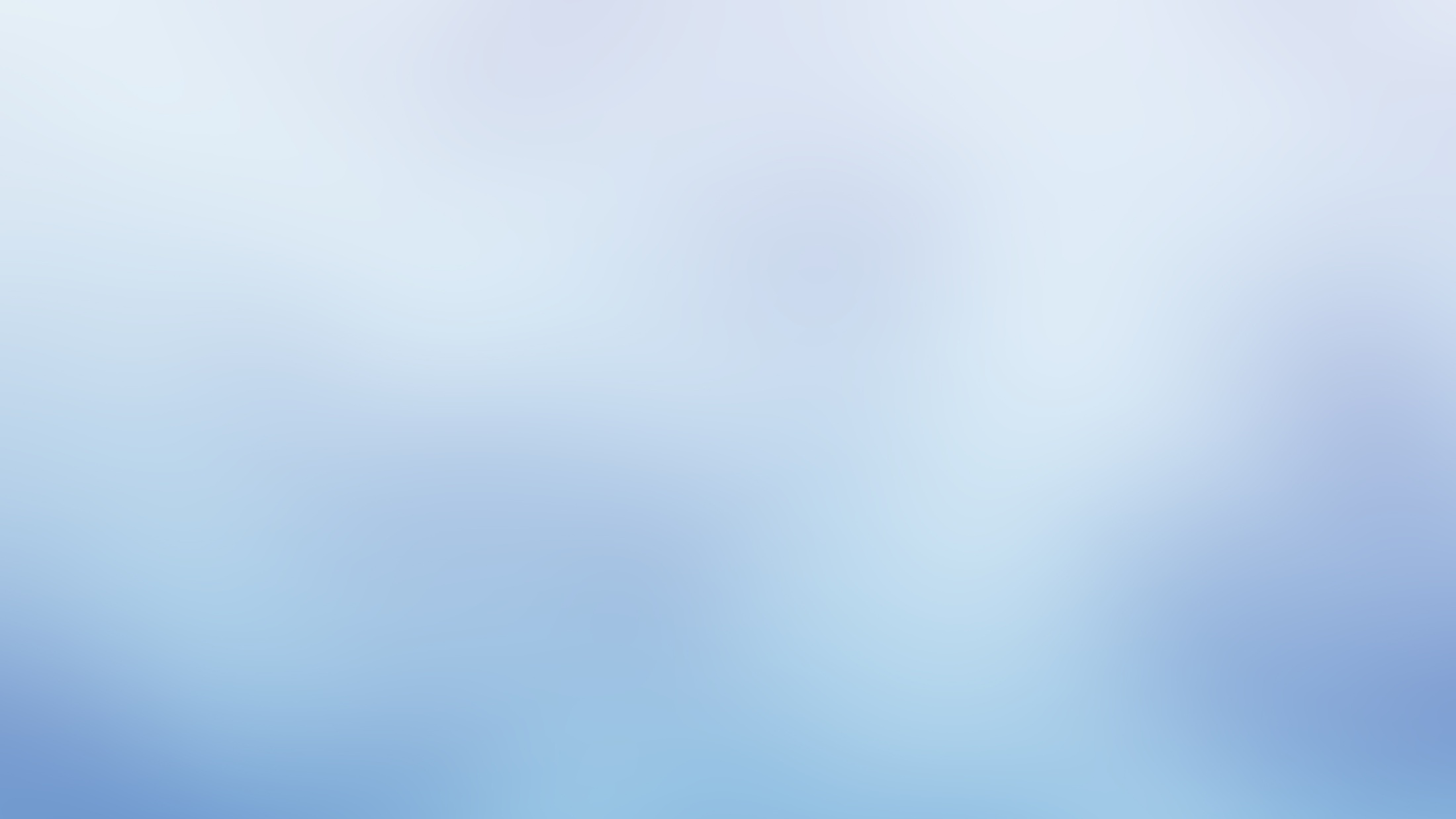 Спасибо за внимание!
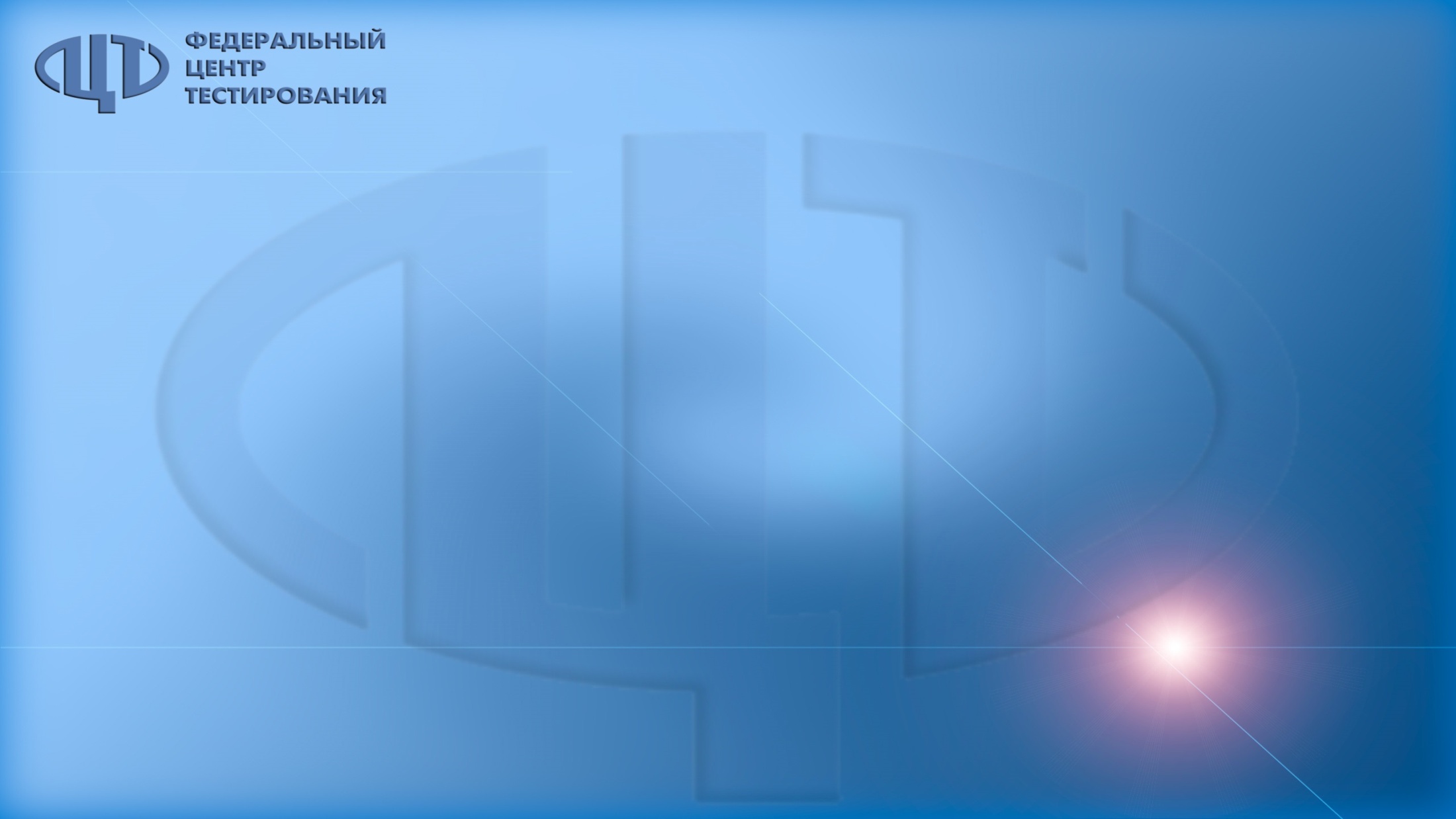